Errores exegéticos
Unidad 5 de Orozco
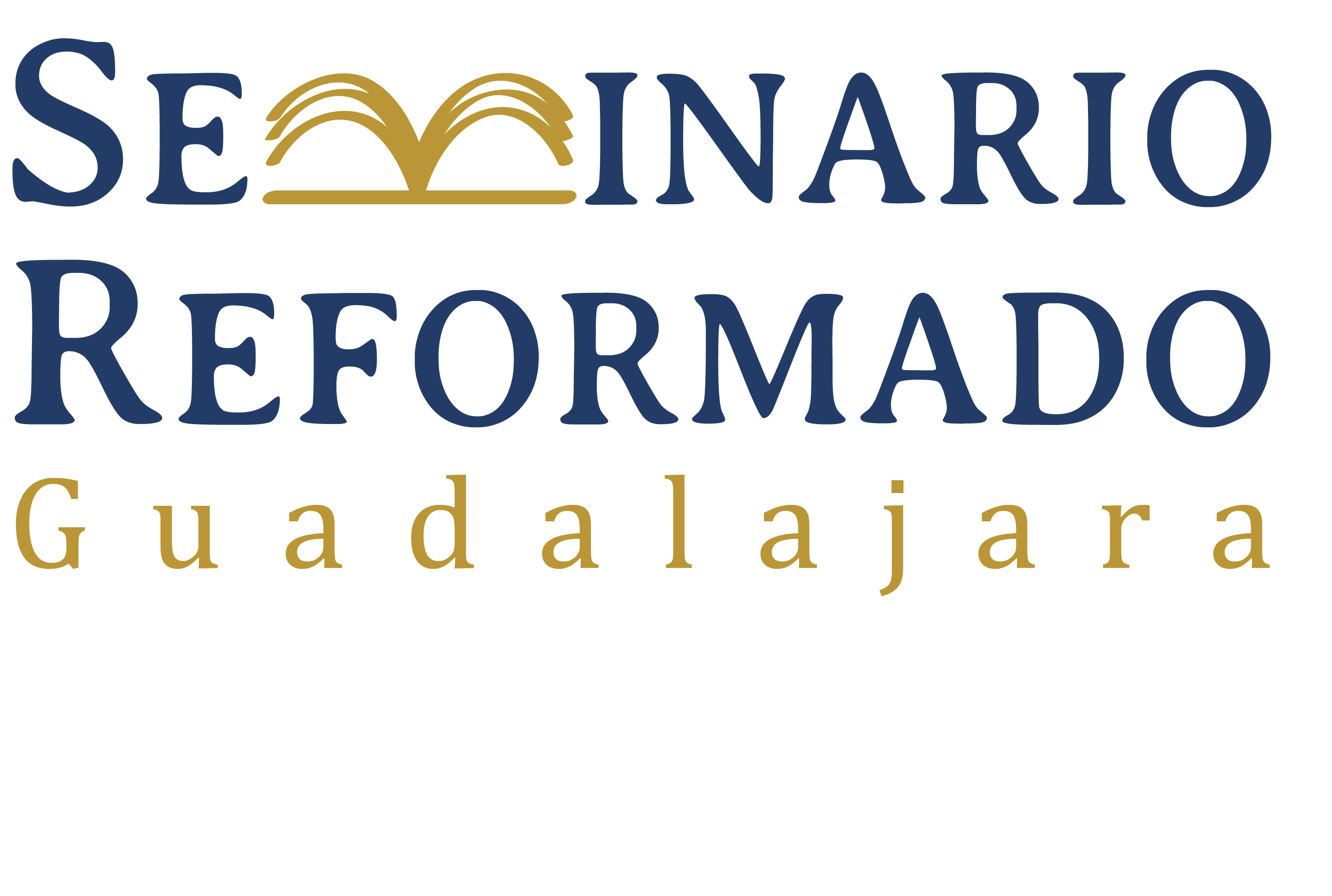 Malos usos de palabras
Mal uso de la etimología
Anacronismo en semántica
Significados desconocidos o poco probables en el contexto
Importación de significados técnicos
Confusión entre sinónimos
Restricción ilegítima de significado
Expansión ilegítima de significado
Olvido de los géneros literarios
Mal uso de la etimología
Es suponer que el significado actual de una palabra y el origen de esa palabra son iguales o por lo menos que el significado actual sigue reflejando el origen.
La palabra bikini ya no tiene nada que ver con las islas donde los EEUU hicieron sus experimentos de la bomba atómica.
La palabra helicóptero ya no produce en nuestras mentes las ideas de espiral (helikos) y ala (pteron).
Economía ya no significa la ley (nomos) de la casa (oikos).
Mal uso de la etimología
Hechos 14:23: Constituyeron ancianos en cada iglesia y, después de orar y de ayunar, los encomendaron al Señor en quien habían creído.
LBA dice designaron y NVI dice nombraron.
La palabra en griego es χειροτονησαντες, formada de la palabra χειρ (mano).
Según el léxico de Bauer, significaba elegir levantando las manos y luego elección general a un oficio.
Mal uso de la etimología
De La iglesia apostólica, ¿cuál es? (1856)
“Pues, el significado original de la palabra en el original es elegir por medio de una muestra de las manos”.
La conclusión es que los ancianos deben ser elegidos por un voto popular.
Bauer observa que en Hechos 14:23 los apóstoles son los sujetos y no fue un voto popular.
El voto popular puede ser la mejor manera de elegir a los ancianos, pero la base de la práctica no es la etimología de una palabra.
Anacronismo en la semántica
Es dar “un significado de un tiempo (usualmente el contemporáneo) a una palabra de otro tiempo”.
Escuché a un clérigo católico romano justificar el sacerdocio romano apelando a los sacerdotes levitas en Hebreos.
En Colosenses 1:26 Pablo escribió del misterio 	() del evangelio como algo antes desconocido y ahora revelado.  Sería incorrecto aplicarle nuestra idea de un misterio como algo más allá de nuestra comprensión.
Significados desconocidos o poco probables en el contexto
Significados desconocidos en el tiempo de texto bajo consideración
Hay que asegurar que la definición del léxico corresponde a su uso bíblico y no a otro tiempo.
Significados poco probables o imposibles
significaba cargado, difícil, pesado, importante o cruel.
En Mateo 23:23, Jesús dijo: “dejáis lo más importante [βαρυτερα] de la ley: la justicia, la misericordia y la fe.
No sería correcto traducir “lo más cruel de la ley”.
Importación de significados técnicos
Muchas veces es la aplicación de un significado técnico de la teología sistemática en todas las instancias de una palabra.
La palabra  aparece 10 veces en el NT.
En la RV 1960, 8 veces es traducida santificación y 2 veces santidad.
En la teología sistemática, la santificación es definida como “una obra de la libre gracia de Dios por la cual todo nuestro ser es restablecido a la imagen de Dios y somos hechos capaces de morir más y más al pecado y de vivir para la justicia” (Catecismo Menor 35).
Importación de significados técnicosI Tesalonicenses 4:3-7
3 pues la voluntad de Dios es vuestra santificación; que os apartéis de fornicación;
4 que cada uno de vosotros sepa tener su propia esposa en santidad y honor;
5 no en pasión de concupiscencia, como los gentiles que no conocen a Dios;
6 que ninguno agravie ni engañe en nada a su hermano; porque el Señor es vengador de todo esto, como ya os hemos dicho y testificado.
7 Pues no nos ha llamado Dios a inmundicia, sino a santificación.
Confusión con los sinónimos
Tratar dos palabras como si fueran exactamente iguales.
A veces dos palabras en hebreo o griego son traducidas por una palabra en español.
En Strong, pueden ver las diferentes palabras hebreas y griegas traducidas por un vocablo español.
Confusión con los sinónimos
Tratar dos palabras casi iguales como si tuvieran significados muy distintos.
Un ejemplo común es la supuesta diferencia entre agapeo ( y fileo (.
Esta diferencia es imposible sostener, porque se utilizan muchas veces intercambiablemente.
Restricción ilegítima de significado
“El intérprete falla en apreciar el rango total de una palabra.”
En Hechos 28:8, Pablo sanó () al padre de Publio y en 28:9, otros fueron sanados 			().
Un predicador dijo que Pablo sanó milagrosamente al primero, y el Dr. Lucas trató medicamente a los demás.
Sin embargo,  muchas veces se usa para referirse a sanidades milagrosas - Mateo 4:23.
Expansión ilegítima de significado
“Suponer que el significado de una palabra (o frase) en un contexto específico es mucho más amplio que lo que el contexto permite y que uno puede traer todo el rango semántico de la palabra al contexto.”
Normalmente es un abuso de los léxicos, los cuales dan más de un significado.
Expansión ilegítima de significado
Según Bauer, la palabra  puede significar no usado, previamente desconocido, extraño, nuevo o superior al antiguo.
Los “odres nuevos” son odres no usados - Mateo 9:17,
Los atienses se interesaban en “algo nuevo”, cosas previamente desconocidas, novedades - Hechos 17:21.
El “Nuevo Pacto” es más reciente y superior al Antiguo Pacto.
Expansión ilegítima de significado
No sería correcto aplicar todos estos sentidos a todos los contextos.
¡Los puntos del bosquejo del sermón no deben salir de las definiciones posibles en el léxico!
Olvido de autoría y géneros literarios
Asumir falsamente que el uso predominante de una palabra (o concepto) de un autor en un libro (o su literatura) sea basicamente el mismo en los otros autores bíblicos.
Por ejemplo, no debemos simplemente asumir que el autor del Salmo 119 y el apóstol Pablo hayan usado las palabras hrfwOt (toráh) y (nomos) en exactamente el mismo sentido.
Fallas en la argumentación
Es recomendable que todos estudien la lógica formal para poder reconocer y evitar las falacias formales e informales.
La lista de errores que Orozco presenta son formas de argumentar que son ilegítimas, aunque no sean precisamente falacias formales.
Orozco presenta 15 fallas en la argumentación.
Fallas en la argumentación
Falsas disyunciones - esto o aquello
Orozco da como ejemplo el argumento de los dispensacionalistas que separan la vida eterna de la vida del discípulo, oponiendo la gracia y la obligación en una forma absoluta.
No reconocer distinciones
Suele pasar con declaraciones categóricas que dicen “todo” o “ninguno”, pero el texto da restricciones.
Por ejemplo, Romanos 5:18 dice “vino a todos los hombres la justificación de vida”, pero el contexto no permite una interpretación universalista.
Fallas en la argumentación
Apelar a evidencia selectiva
Hay que tener cuidado de no seleccionar evidencia para conformar el texto a nuestra preferencia.
Es una cuestión no solo de argumentación sino también de integridad.
Silogismos incorrectos
Aquí entra el estudio de la lógica formal.
En Lucas 17:3, dice: “Si tu hermano pecare contra ti, repréndele; y si se arrepintiere, perdónale.”
¿Qué dice acerca de si no se arrepiente?
Fallas en la argumentación
5.	Inferencias negativas
Es asumir que una declaración positiva necesariamente implique su inverso.
Ver el ejemplo anterior.
Confusión de trasfondo
En lugar de ir al contexto histórico, traer el texto inmediatamente a nuestro contexto.
Por ejemplo, aplicar a México promesas para Israel.
Fallas en la argumentación
7.	Preguntas tendenciosas
Por ejemplo, en Juan 2, hacer la pregunta: “Como hijo fiel, ¿no hará Jesús todo lo que le pide su madre?”
Apelar meramente a las emociones
La vehemencia no es sustituto por un argumento legítimo.
Fallas en la argumentación
9.	Generalizaciones y simplificaciones ilegítimas 
Es común cuando alguien descubre que un texto es la clave de la vida cristiana o el ministerio exitoso, o la seguridad económica, o el matrimonio feliz, etc.
10.	Asociaciones mentales ilegítimas 
Es ligar textos que tienen conexiones ligeras o imaginarias.
Puede resultar de un mal uso de la concordancia, haciendo conexiones entre todos los versículos que usan cierta palabra, aunque los contextos son muy diferentes.
Fallas en la argumentación
11.	Enunciados falsos (leyendas urbanas)
Parece que la leyenda de la cuerda amarrada en la pierna del sumo sacerdote originó en la época medieval. 
Hay que investigar las fuentes antes de contar una anécdota como verídica.
12.	Non sequitur 
Conclusiones que no siguen de la evidencia.
Por ejemplo: Como el aspirar a ser anciano de iglesia es bueno, todos deben aspirar a ser ancianos.
Fallas en la argumentación
13.	Arrogancia o burla
La burla no es sustituto por un argumento legítimo.
Abuso de palabras como obviamente
Implicitamente cuestiona la inteligencia de la persona que no está de acuerdo con la conclusión o no la ve como algo obvio.
Una aseveración segura no es sustituto por un argumento legítimo.
Apelar meramente a autoridades
Hay que estudiar el texto primero, luego leer los comentarios de otros.
Fallas diversas
Ignorar el género literario
Los cursos bíblicos del próximo año investigarán las características de los diversos géneros.
Argumentos de silencio
Cuando el contexto parece exigir más información, el silencio puede ser significativo.
Posiblemente sea significativo el hecho de que Esdras no relató que la gloria de Dios haya llenado el templo reconstruido.
Sin embargo, en general, es peligroso basar un argumento sobre lo que el texto no dice.
Fallas diversas
3.	Mal uso de la estadística
Las estadísticas pueden ilustrar un hecho, pero son fáciles de manipular.
Las estadísticas acerca de palabras bíblicas puede distorsionar la realidad de su importancia.
4.	Distinguir entre lo descriptivo y lo prescriptivo
El hecho de que algo se relata no quiere decir que sea un mandato que seguir.
Es especialmente difícil en la interpretación de Hechos.
¿Cuáles aspectos de lo que pasó son normativas?
Tarea
Analiza la exégesis de un texto bíblico en algún comentario, sermón o estudio bíblico.  ¡Puedes usar algún sermón o estudio bíblico que tú has dado!
Identifica el error o los errores exegéticos que el intérprete cometió.
Escribe un ensayo de una página en el cual identificas el error y explicas porqué lo consideras un error.
Usa tu conocimiento de errores exegéticos para ser mejor intérprete no mejor crítico de otros!